DIRECTOR’S responsibilities on company accounts
By Ms. Lavinia Kumaraendran
2

































































+
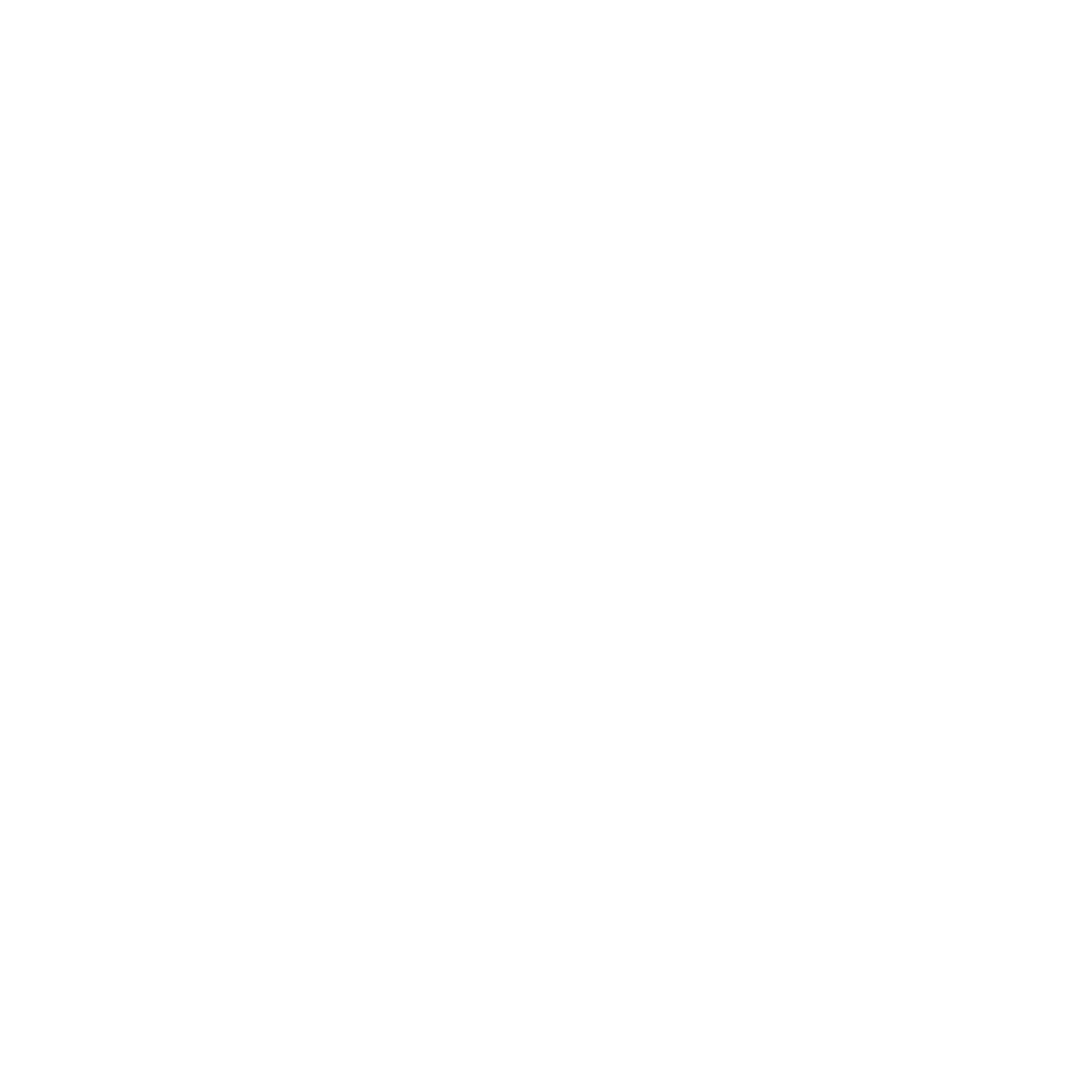 2

































































+
General Duties of a Director
Director’s Duties
Fiduciary duties of loyalty & good faith
Care Skill and Diligence
Duty to ensure integrity of financial 
information
Duty to act bona fide in interest of company
Duty not to fetter discretions
Duty to use powers for proper purpose
Duty to avoid actual and potential conflict of interest
3
Statutory duties
Section 213 of the Companies Act 2016
(1) A director of a company shall at all times exercise his powers in accordance with this Act, for a proper purpose and in good faith in the best interest of the company.
(2) A director of a company shall exercise reasonable care, skill and diligence with –
	(a)The knowledge, skill and experience which may 	reasonably be expected of a director having the same 	responsibilities; and
	(b)Any additional knowledge, skill and experience 	which the director in fact has.
4
Statutory duties
S.213 of the CA stipulates that the degree of skill and care imposed on a director is that of a reasonable person in a similar position as director, taking into account the special skill, knowledge and expertise.

A director who contravenes this section commits an offence and shall be liable to imprisonment for a term not exceeding 5 years/Fine not exceeding RM 3   million/both
5
Fiduciary Duties
Directors have fiduciary duties towards the company and their shareholders who appointed them. Such fiduciary duties include: 

Act bona fide in the interest for the company. Bona fide means “in good faith”;

Avoid a situation where there is a conflict between duty to the company and personal interest; and

Not to make any secret profit out of the position as director.
6
Directors are subject to a combination of statutory, common law and equitable obligations in carrying out their duties. 

Today’s directors can no longer be exonerated for their lack of knowledge. It is incumbent on them to acquaint themselves with the nature of the business and to take reasonable steps to ensure that it is properly conducted. 

A director should acquire at least a rudimentary understanding of the business of the corporation and be familiar with the fundamentals of the business and are under a continuing obligation to keep himself informed about the activities of the corporation.
General Responsibilities
Record Minutes of all Director’s Meetings
Make annual returns and lodge with SSM

Appoint auditors
Table accounts, balance sheet and director’s report at AGM

Circulation of Audited Accounts to Members
Ensure that dividend payments are from profits only 

Keep proper accounting records
8
STATEMENT OF FINANCIAL AFFAIRS
What is a Statement of Financial Affairs?
Section 248 CA
Directors have the obligation to prepare financial statements

Section 249 CA
A financial statement is a statement meant to give a true and fair view of the financial position of the company reflecting that particular financial year
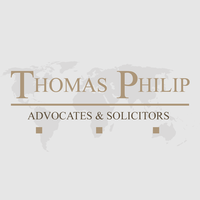 Who is Responsible  for Financial Reporting?
Directors

Approve Financial Statements
Management

Prepare Financial Statements
Stakeholders 

Make decisions based on financial statements
External Auditors

Audit Financial Statements
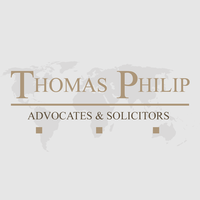 11
Add a footer
What Information Should it Consist of?
General Information 

The general information that should be included in a financial statement are laid out in Section 249(4) of the  CA.
This includes, amongst others, the directors' remuneration, the directors' retirement benefits, compensation to directors for loss of office, dealings in favour of directors and the total amount paid to or receivable by the auditors.
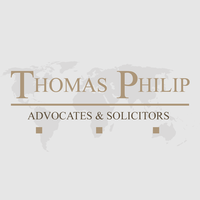 What Information Should it Consist of?
Time to prepare financial statements
Directors shall prepare the financial statements  within 18 months from the date of incorporation and subsequently, within six months of its financial year end.

Approval of financial statements
Section 251 CA - A company’s financial statements must first be approved by the board and accompanied by a statutory declaration by a director.
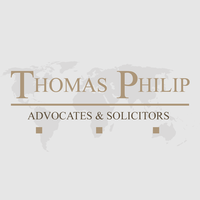 What Information Should it Consist of?
When to serve the financial statements
For a private company, the time frame allowed for sending out copies of the financial statement shall be within six months of the company’s’ financial year end.
Who to serve
S.257 CA - The company shall send a copy of the financial statements to every member of the company, every person who is entitled to receive the notice of general meetings and every Auditor of the company.
When to lodge financial statement
S.259 CA - A private company is required to file the financial statements for each financial year within 30 days from the date the financial statements are circulated
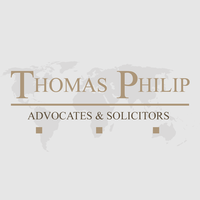 What is then expected of a Director?
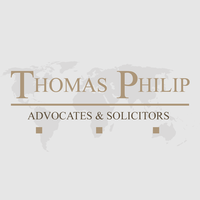 15
DUTY TO KEEP ACCOUNTS
A company, the directors and managers of a company shall-

“(a) Cause to be kept the accounting and other records to sufficiently explain the transactions and financial position of the company and enable true and fair profit and loss accounts and balance sheets and any documents required to be attached thereto to be prepared from time to time”


The phrase “from time to time” has been deleted from the 2016 Act as compared to the 1965 Act at S.167.
S.245 CA 2016
The 2016 Act has imposed stricter penalties and sanctions on directors for faling to comply with their responsibility to keep the accounts of the company in accordance with the rules.
Penalty for failing to comply with S.245
18
“(4) The records referred to in subsection (1) shall be kept at the registered office of the company or at such place as the directors think fit, and shall at all times be open for inspection by the directors.” 

It is important for a director to be aware of the accounts of the company as he would accountable for the financial situation of the company. 

The question that arises is whether there are any limitations to these rights provided to the director pursuant to the act.
A Director’s right to inspect the AccountsS.245(4) CA
19
The limitations to the right to inspect the accounts were discussed in the following authorities :

a)  Kwan Teck Hian v Insulflex Corporation Sdn Bhd [2018] 2 CLJ 335 
b) Dato' Seri Timor Shah Rafiq v Nautilus Tug & Towage Sdn Bhd [2018] 2 CLJ 103

The right to inspect the accounts of the company is absolute. A director need not justify the rationale to examine the accounts. 

A right to inspect the accounts under S.245(4) CA, includes the right to make copies of the documents or to have an auditor inspect the documents on behalf of the director.
A Director’s right to inspect the AccountsS.245(4) CA
20
The company can deny this right if the company is capable of proving that the inspection is for an ulterior purpose or to cause injury to the company;

It is not easy for a company to demonstrate clear proof that the inspection right would be used by a director for a purpose detrimental to the company. 

In Mageswary Kannaiah v Vithylingam Mayandy & Anor [2009] 9 CLJ 40, it was decided that even when a director had set up a competing company it does not automatically mean that the director would use the company's records for an ulterior motive.
Can a Company refuse the right to inspection of the Accounts?
21
PENALTIES AND SANCTIONS
S. 248 CA
S.259 CA
S.257 CA
S.251 CA
If financial statements are not lodged with the registrar in compliance with this section one may be liable to a fine not exceeding RM 50,000.00.
A director who fails to prepare a financial statement in accordance with this section may be liable to a fine not exceeding RM 500,000.00 and / or imprisonment not exceeding one year.
A failure to adhere to this section (approval by the board accompanied by a statutory declaration) may cause one to be liable to a fine not exceeding RM 500,000.00 and / or imprisonment not exceeding one year.
A failure to circulate copies of the financial statement as earlier mentioned may cause one to be liable to a fine not exceeding RM 50,000.00.
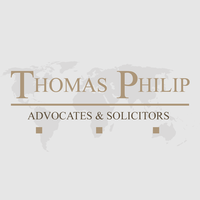 DISCHARGE YOUR DUTY- WHAT SHOULD YOU THEN DO?
“Directors have an irreducible duty to read, understand and focus on the contents of the financial statements before approving them.”

Financial literacy;

Basic knowledge of accounting – the conventional procedures and standards;

No sole reliance on auditor or CFO;

Make reasonable inquiries when in doubt;

Request for the accounts of the company to always be aware of the financial status of the company
Distinction between an Executive and a Non-executive Director?
Can a fellow Director give an Undertaking/Guarantee on behalf of the Company and other Directors?
Frequently Asked Questions
What is the difference between S.245 and S.249?
Executive v Non Executive
Sime Darby Bhd & Ors V Dato' Seri Ahmad Zubair @ Ahmad Zubir Bin Hj Murshid & Ors (Tun Musa Hitam & Ors, Third Parties) [2012] 9 MLJ 464 (Lee Swee Seng J)

The executive directors being full-time employees would be the hands-on people involved in the daily grind of negotiation, supervision and operations. The executive directors would be answerable to the Board and Committee as a whole for the quarterly performance of the company.

The duties of the non-executive director vis-a-vis the company are performed on an intermittent basis.
Executive v Non Executive
Non-executive directors are not full-time employees of the company and they may not be trained or experienced in the particular business of the company. 

When financial statements are  concerned it remains the collective responsibility of the board and there is no distinction. 

Non-executive directors' duties cannot be as co-extensive as that of executive directors. Both common sense and commercial structures draw a distinction that modern business cannot ignore.

 Although the Companies Act does not distinguish between an Exec Director and a Non- Exec Director, Listing Requirements of Bursa Malaysia and the Malaysian Code of Corporate Governance do draw distinctions.
Undertakings on behalf of the Company?
Can a Director give an Undertaking?
Yes! If the director is authorized to sign a guarantee/enter into a contract on behalf of the company, he can do so. If he is also authorized to sign a joint and several guarantee which binds all directors and the company, he can also do so.

General Liability
The general rule is that all directors are not liable for corporate guarantees that are given by the company. Just because a director executes a guarantee on behalf of the company does not mean that they have assumed liability.
Undertakings on behalf of the Company?
Personal Liability
The exception to this general principle is when a director assumes personal liability for the guarantee. In that situation, the director who signs the personal guarantee will be liable for the guarantee. 

Signing on Behalf
A director cannot sign a personal guarantee on behalf of other directors. There will be no privity of contract.
Undertakings on behalf of the Company?
On the issue of a director giving an undertaking on behalf of all other directors, the Court of Appeal in Chuah Ah Kee @ Chua Seang Hor & Ors v Kumpulan Perunding (1988) Sdn Bhd [2013] 3 MLJ 88, held as follows: 


“in the absence of any evidence to show that the defendants (the other directors) have agreed in their capacity as directors to provide such undertaking, the letter of undertaking cannot legally bind the defendants. Unlike a partnership where liability is joint and several, a director cannot purport to bind the other directors in the absence of express consent by the other directors”
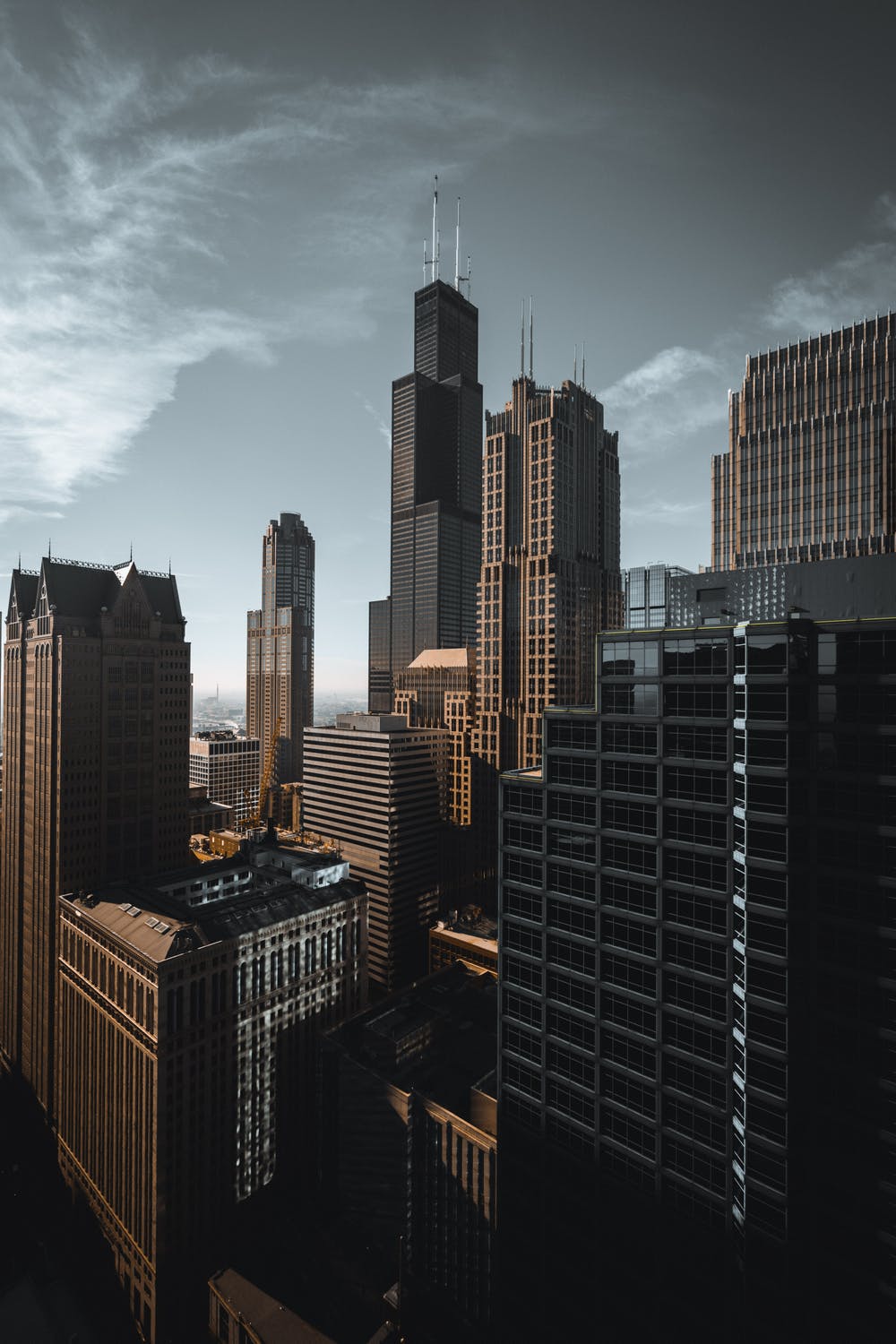 Difference between S.245 & S.249 of the CA
The case of Khiudin bin Mohd & Anor v Bursa Malaysia Securities Bhd [2012] 6 MLJ 131 held that Section 245 of the CA imposes a clear obligation on directors to cause the accounts to be kept.


However when it comes to the financial statements of the company pursuant to S.249 of the CA, the Courts have taken the stance that the directors have a substantial responsibility in ensuring compliance of the section.
Difference between S.245 & S.249 of the CA
The Federal Court of Australia in Australian Securities And Investments Commission v Healey (2011) 278 ALR 618, lists the duties of a director with respect to the financial statements, which have since been accepted in Malaysia.  

A Director must be familiar with the Company’s financial position by a regular review and understanding of its financial statements;

A reading financial statements by directors is not merely for the purposes of correcting grammatical errors but to ensure, as far as possible and reasonable, that the information included therein is accurate;
Difference between S.245 & S.249 of the CA
All directors must carefully read and understand financial statements before they make a declaration to opine whether the financial statements and notes comply with applicable accounting standards;
 
Such a reading and understanding requires a director to consider whether the financial statements are consistent with his own knowledge of the company's financial position; and

Even where a director has gone through the financial statements 'line by line', he may still not have taken all reasonable steps, if he has not focused upon the task of considering the statutory requirements and of applying the knowledge that he has of the affairs of the company.
Difference between S.245 & S.249 of the CA
The above shows that there is a significantly more substantial burden placed on a director with respect to S.249 of the CA and the preparation of the financial statement of the Company. 

A director will have to play a very active and hands on role when it comes down to the preparation of the financial statements of the Company.
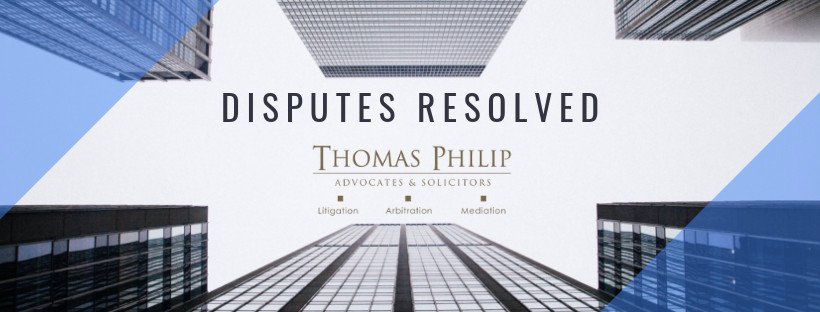 Thank you!
Any questions?
Lavinia Kumaraendran
Partner Corporate & Commercial  Litigation Team 
lkk@thomasphilip.com.my
www.thomasphilip.com.my